আজকের পাঠে সবাইকে স্বাগত
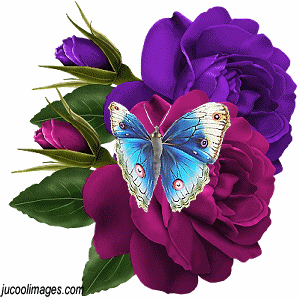 শিক্ষক  পরিচিতি
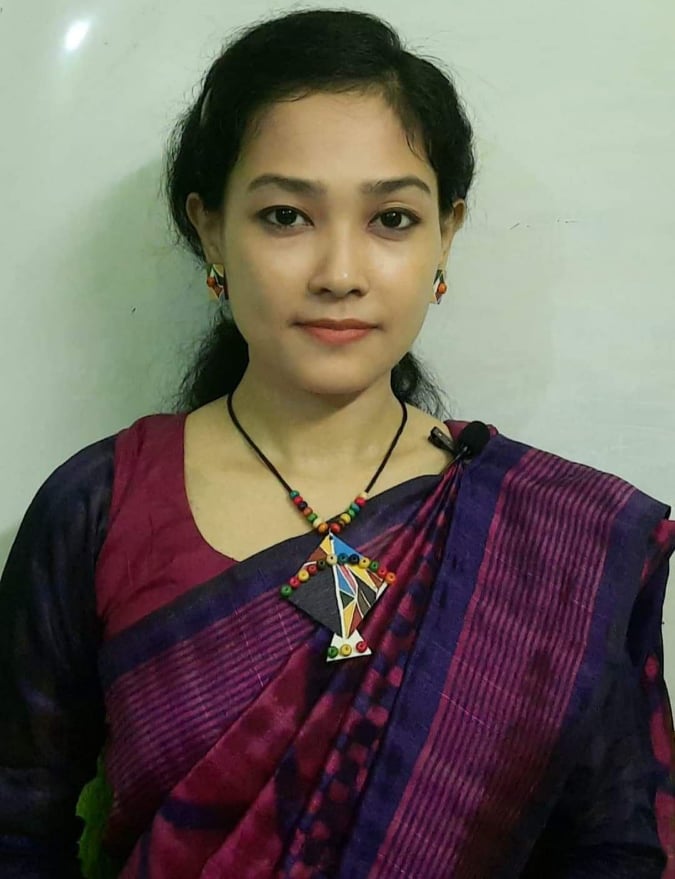 নীপা চ্যাটার্জী
সহকারি শিক্ষক 
আব্দুল হামিদ সঃ প্রাঃ বিঃ
সদর ,সিলেট।
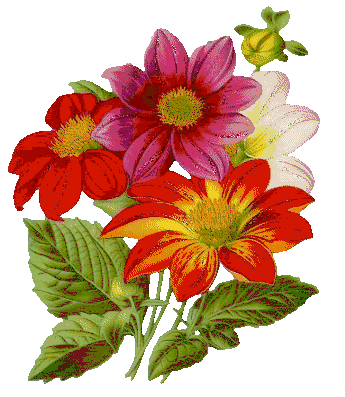 আজকের পাঠ
শ্রেণি  - তৃতীয়
বিষয় – বাংলা
মূলপাঠঃ কানামাছি ভোঁ ভোঁ 
বিশেষ পাঠঃ এবার গ্রামে ----বাঁধোনি ।
পাঠশেষে শিশুরা যা জানবেঃ
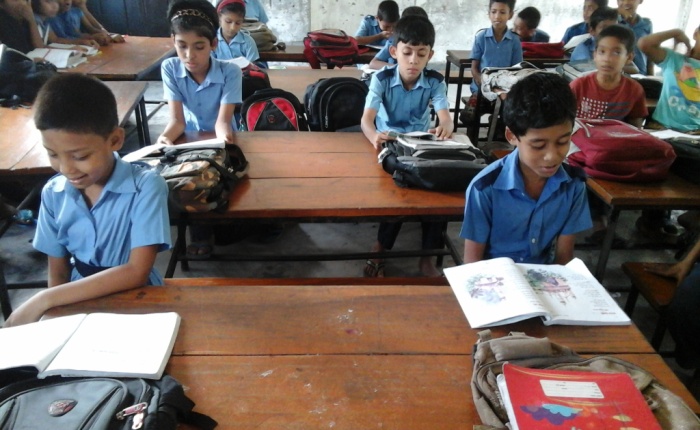 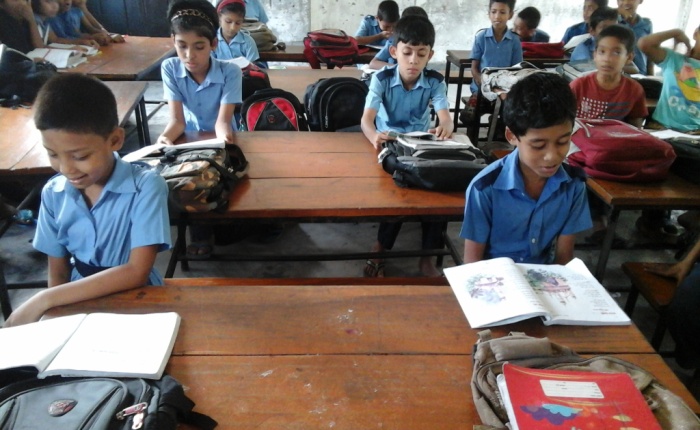 কানামাছি খেলার নিয়ম বলতে পারবে।
নতুন শব্দ বাছাই করতে পারবে।
পাঠের ছোট ছোট প্রশ্নের উত্তর  লিখতে পারবে।
পাঠ ঘোষণা
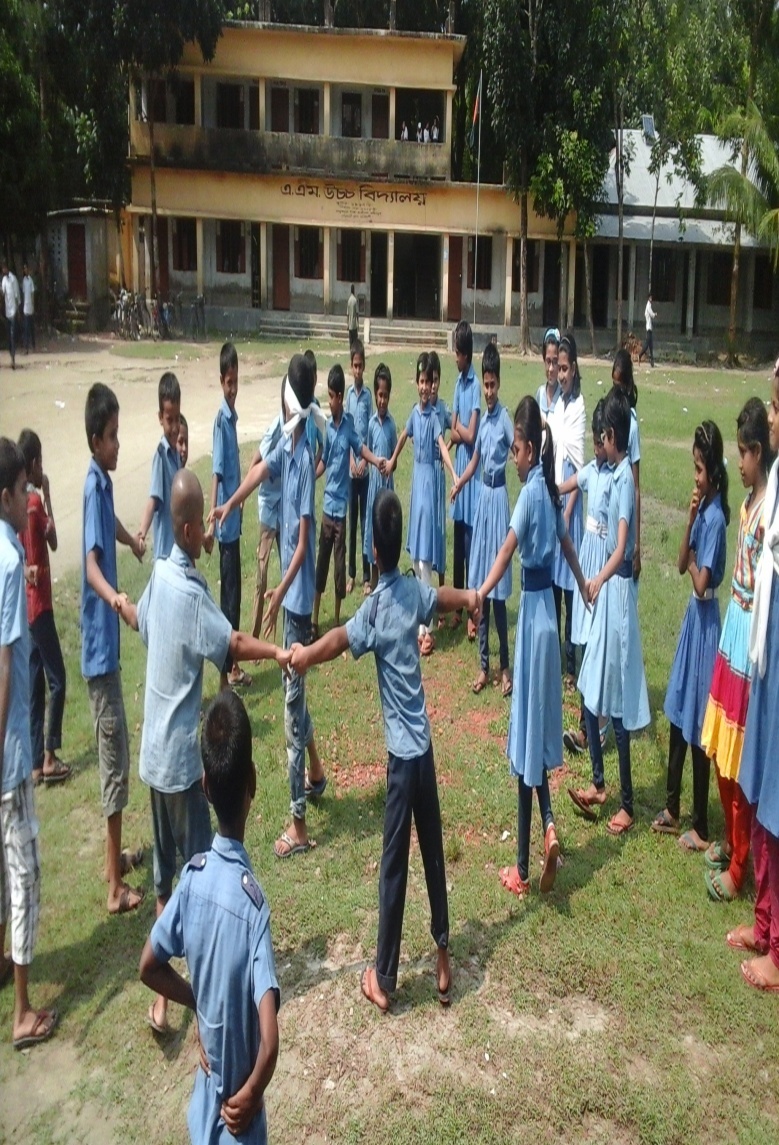 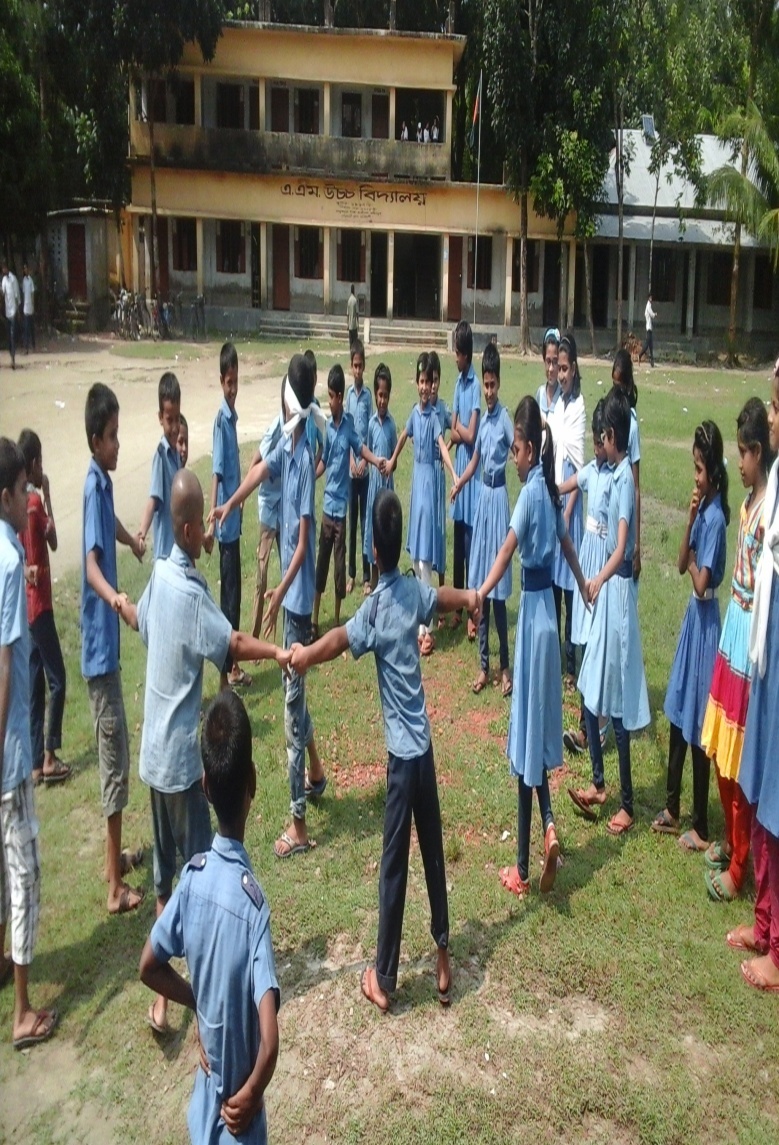 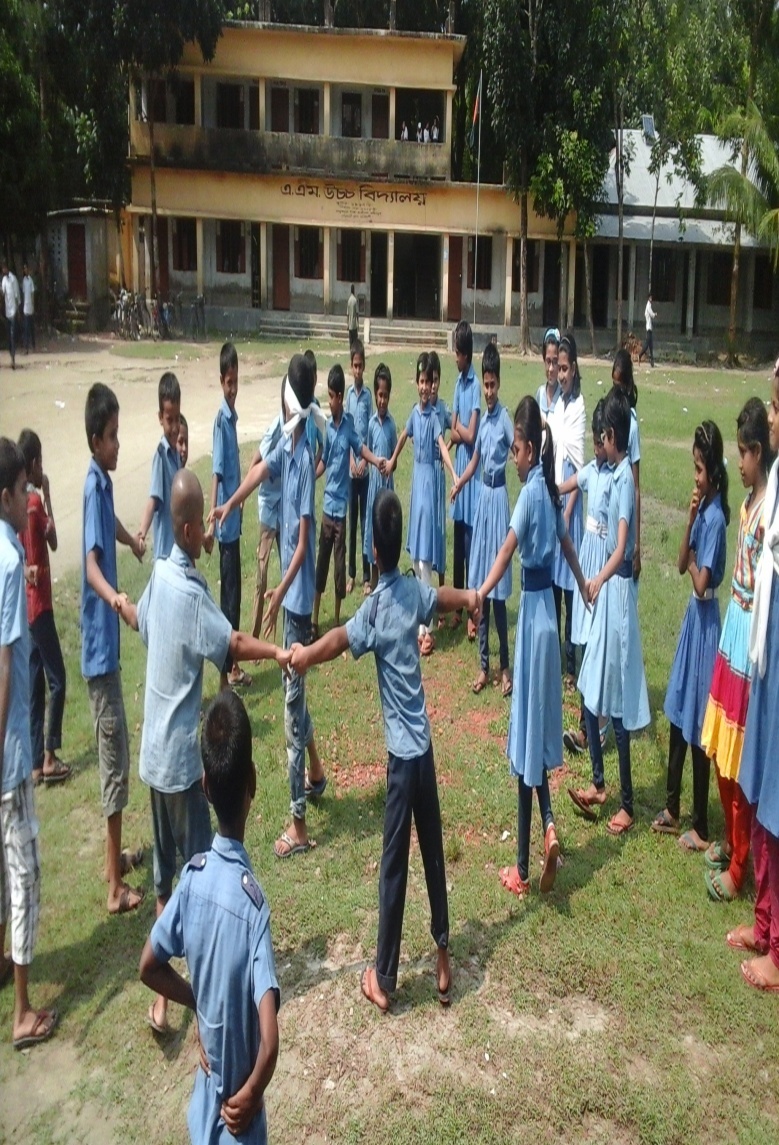 কানামাছি ভোঁ ভোঁ
ছবিতে দেখা এই খেলাটার নাম  কি ?
কানামাছি ভোঁ ভোঁ
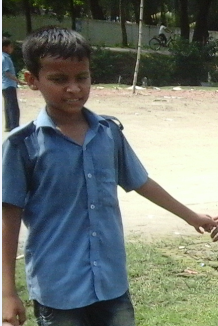 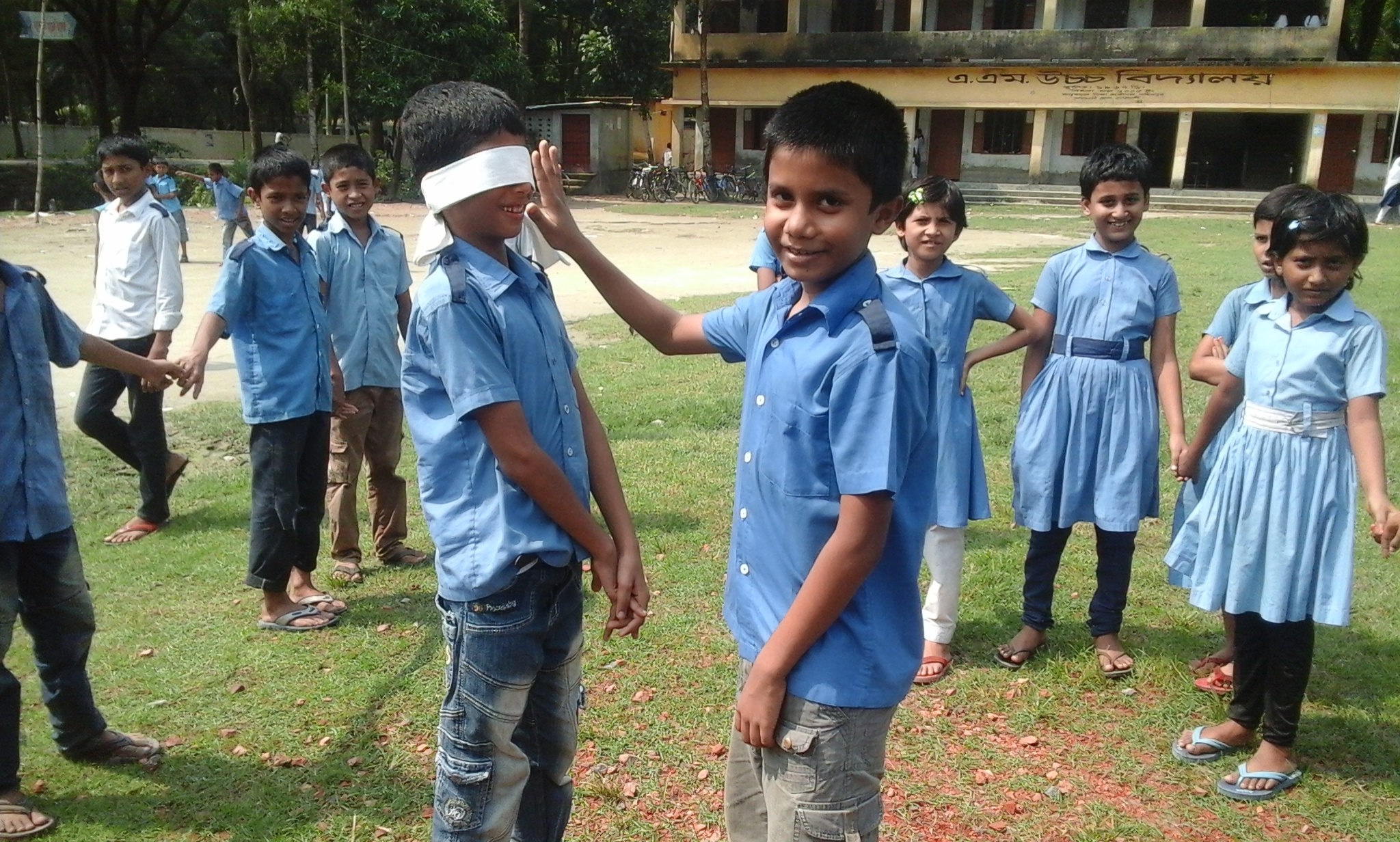 তপু
রাতুল
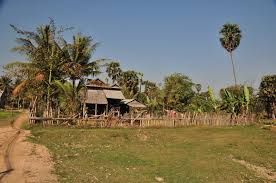 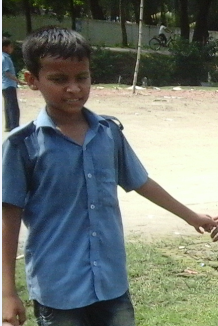 এবার গ্রামে তপু একটা নতুন খেলা শিখল  ।
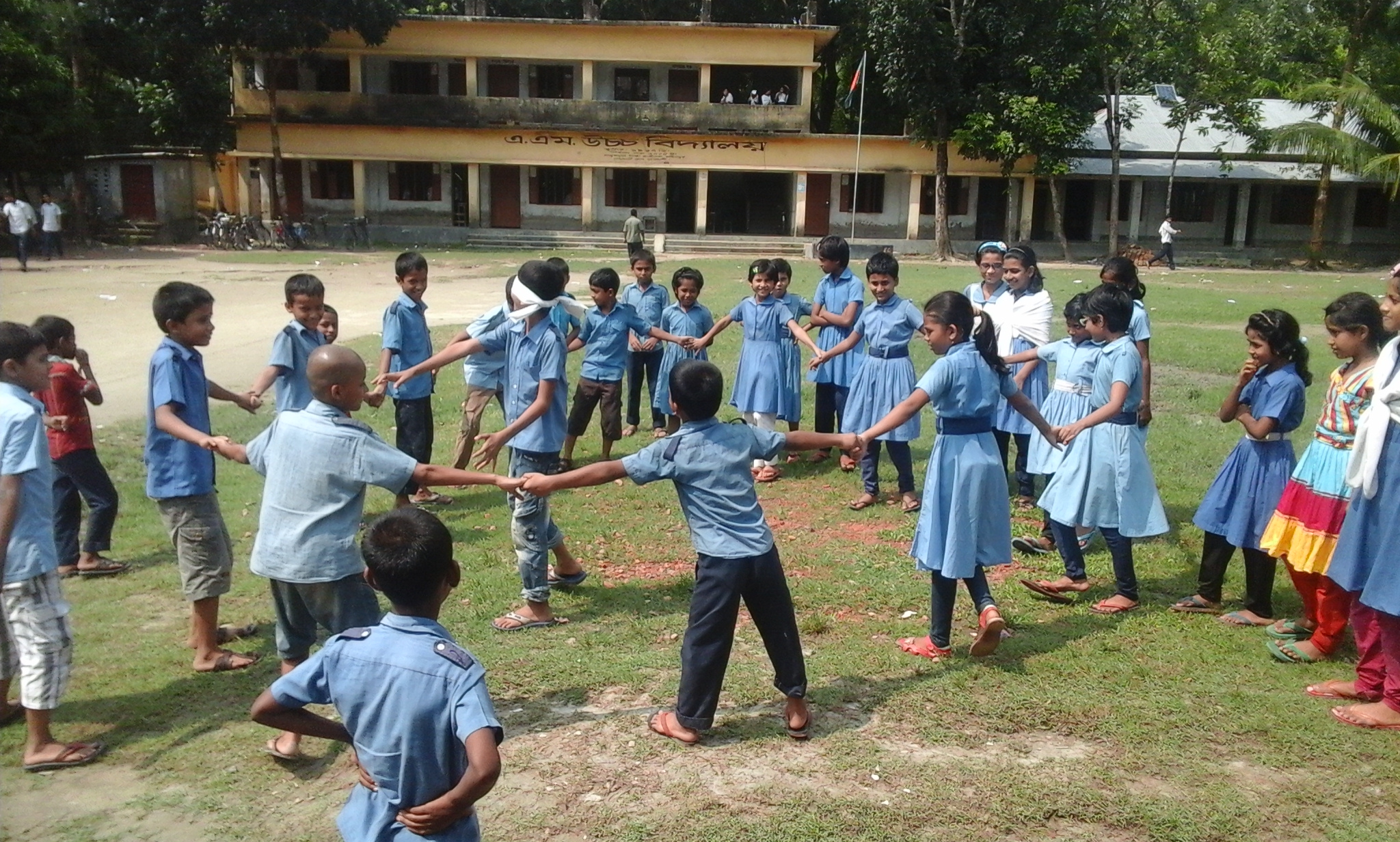 নাম কানামাছি। কী যে মজার খেলা !অনেকে মিলে একসাথে খেলা যায়।
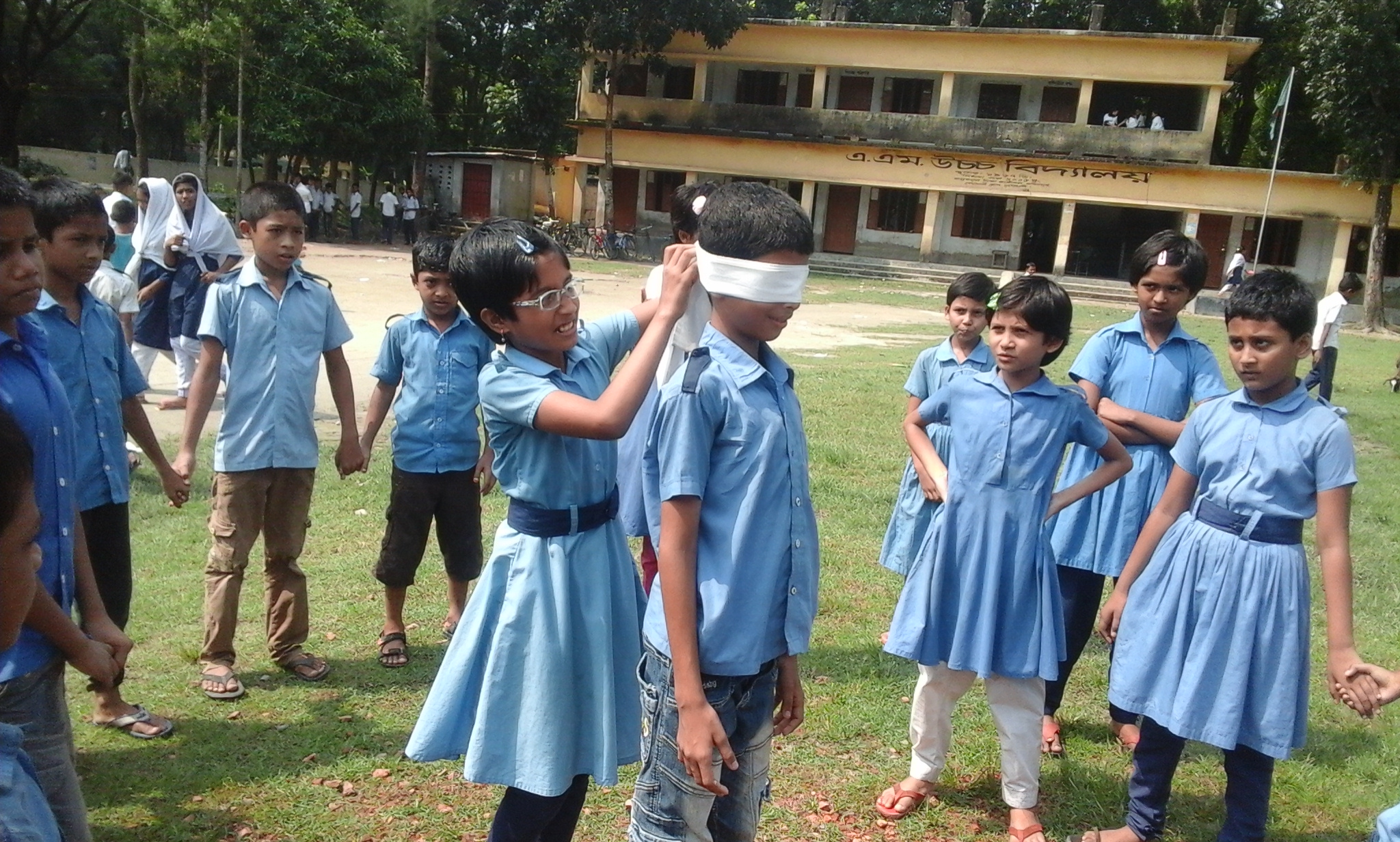 সেদিন খেলার শুরুতে রাতুলের দু চোখ কাপড় দিয়ে বেঁধে দিল সোমা।এমনটাই নিয়ম ।
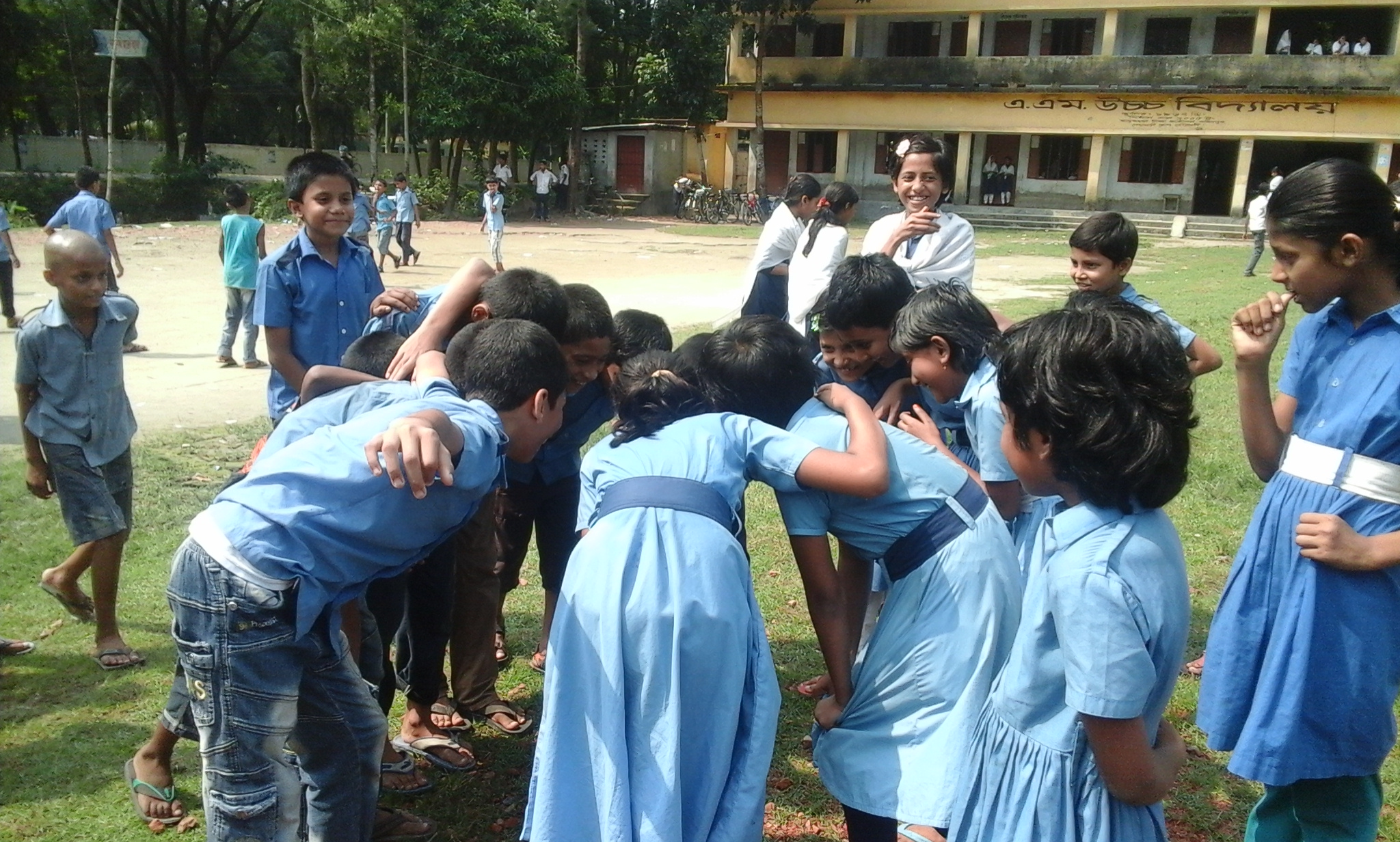 তবে প্রথমে কার চোখ বাঁধা হবে সেটা নিজেদেরই ঠিক করে নিতে হয়।
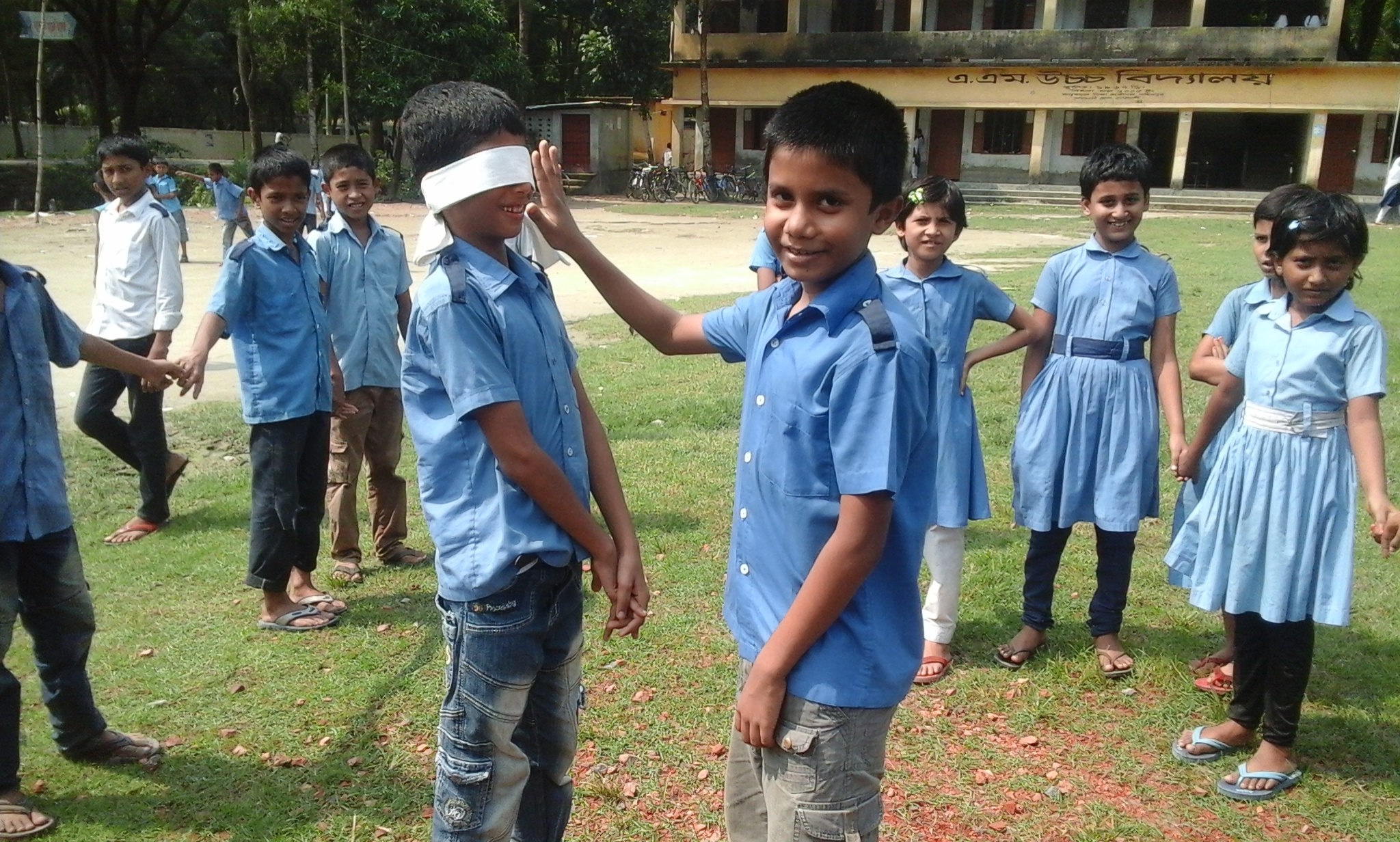 পলাশ পাশ থেকে বলল , রাতুল সব দেখতে পাচ্ছে। সোমা আপু,তুমি শক্ত করে বাঁধোনি।
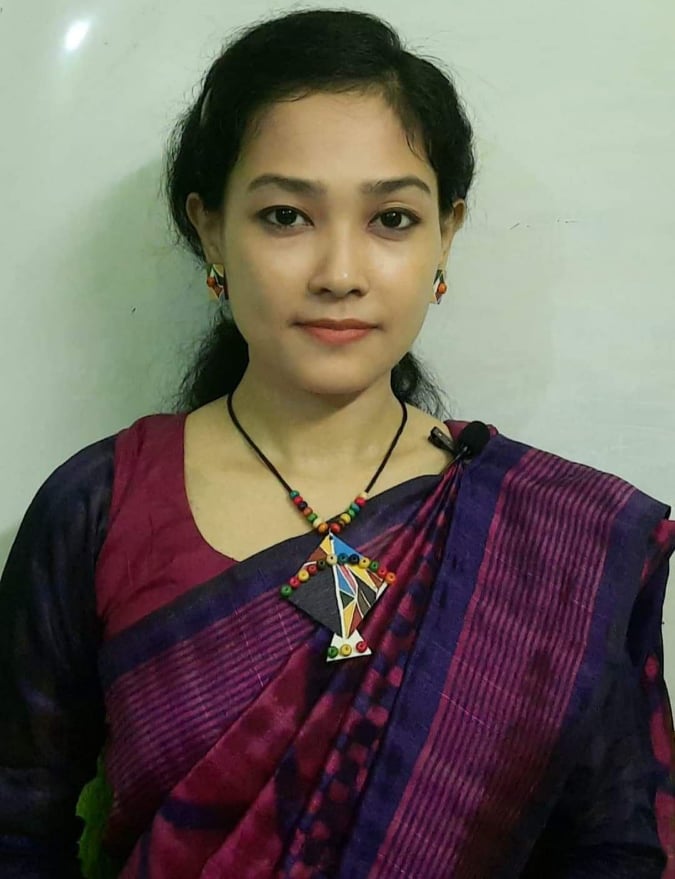 শিক্ষকের সরব পাঠ ও পাঠ্যাংশ আলোচনা
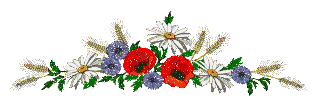 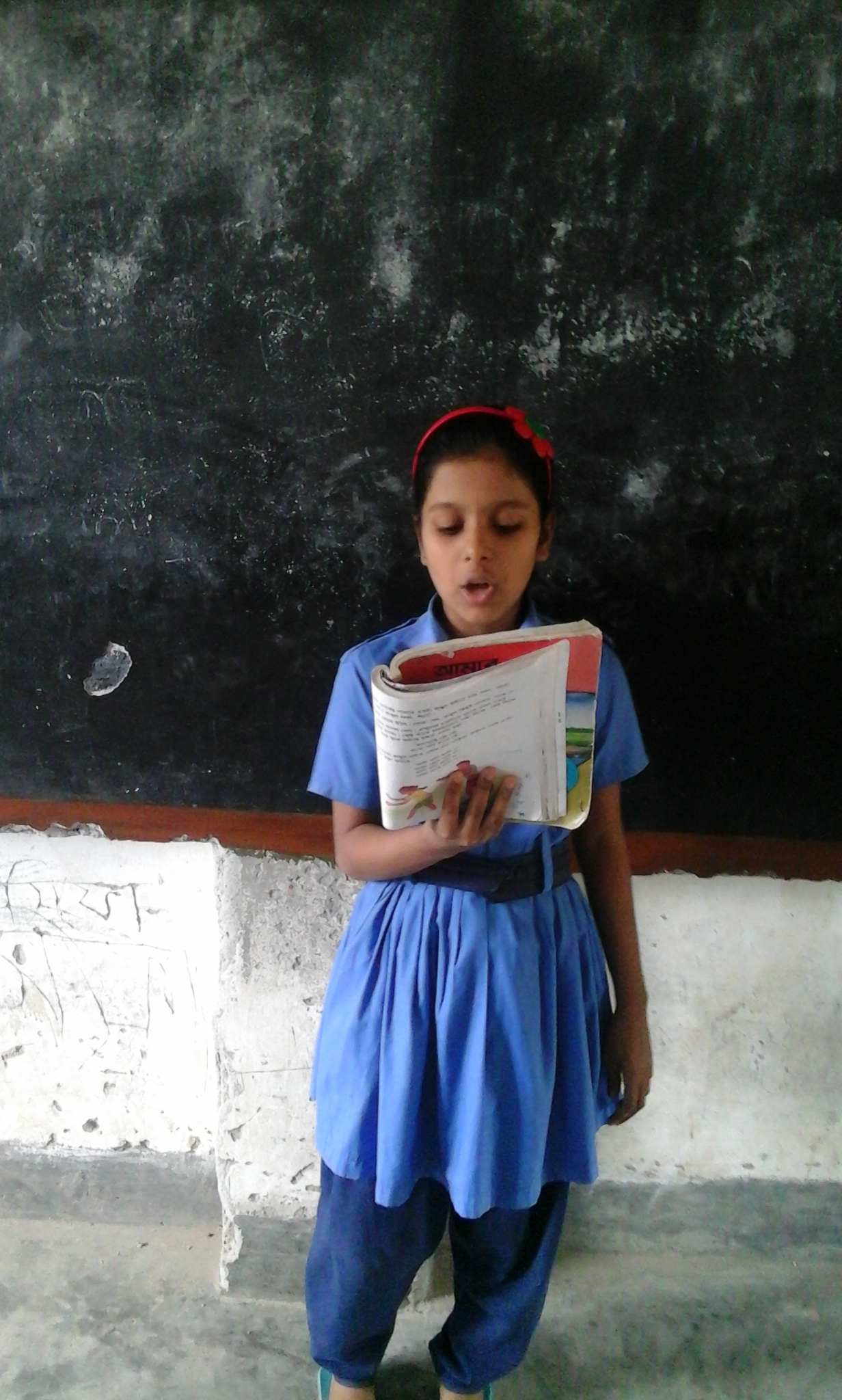 শিক্ষার্থীর পাঠ
নিরব পাঠ
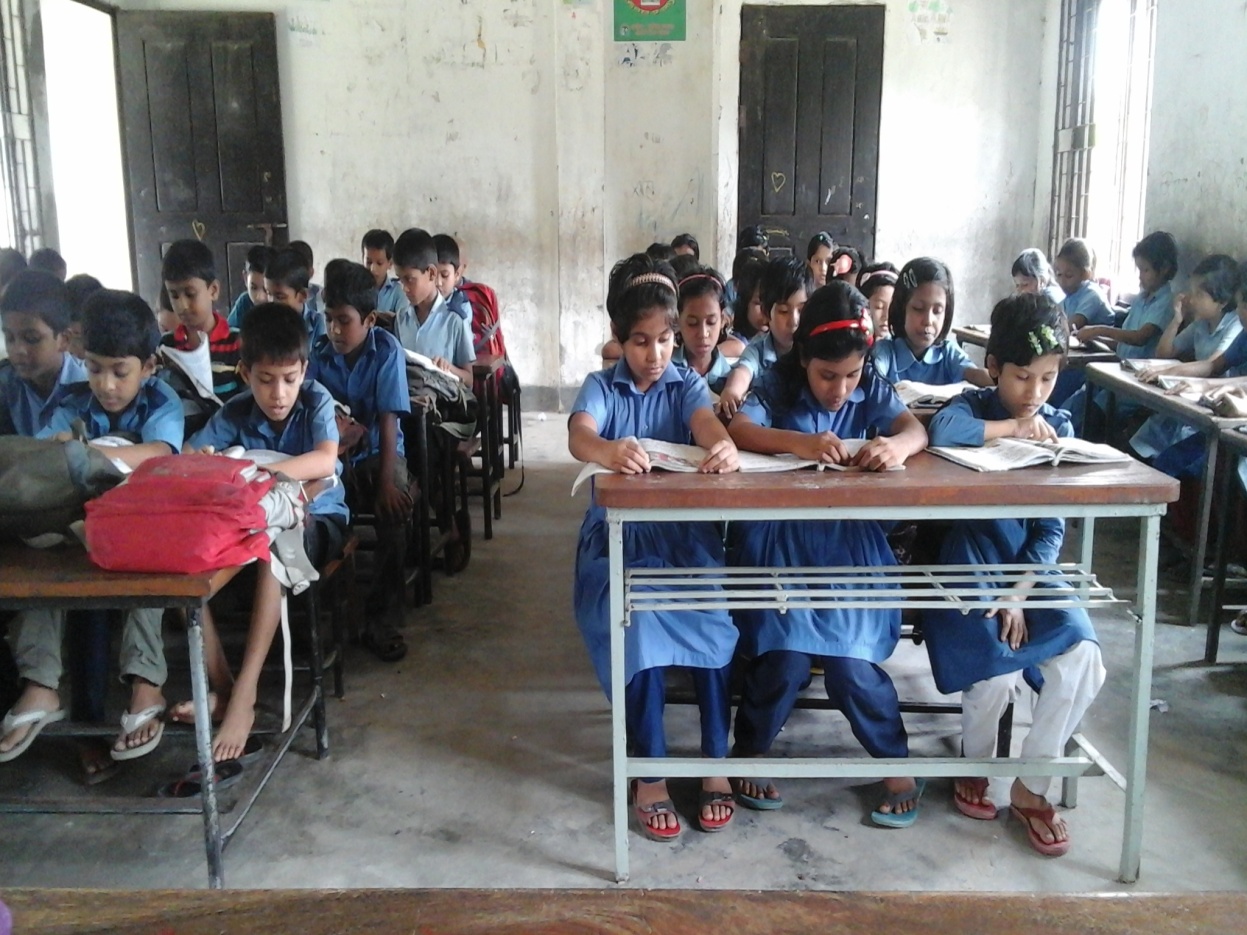 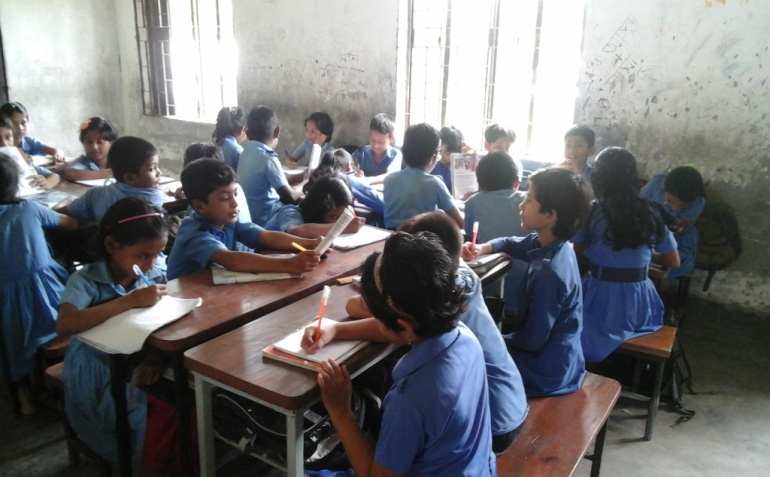 দলীয় কাজঃ
কানামাছি খেলার নিয়মগুলো পোষ্টার পেপারে লিখে উপস্থাপন কর।
যুক্তবর্ণ চিনি
শক্ত - ক্ত =
ক + ত
গ +
প+
গ্রাম - গ্র =
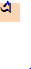 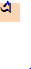 ফলা
পাচ্ছে - চ্ছ =
চ + ছ
প্রথম - প্র =
ফলা
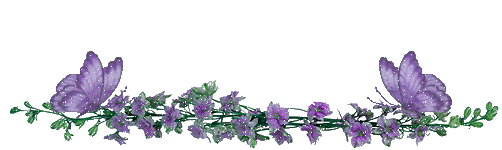 মূল্যায়ন
তপু গ্রামে গিয়ে কি খেলা শিখল? 
খেলার শুরুতে কি করতে হয়?
ক্ত – এই যুক্তবর্ণটিতে কোন কোন বর্ণ আছে ?
তোমার পরিচিত দুটি খেলার নাম লিখ।
বাড়ির কাজঃ
তোমরা তোমাদের গ্রামের বাড়িতে  আর কী কী খেলা শিখছ তার একটি তালিকা তৈরি করে আনবে ।
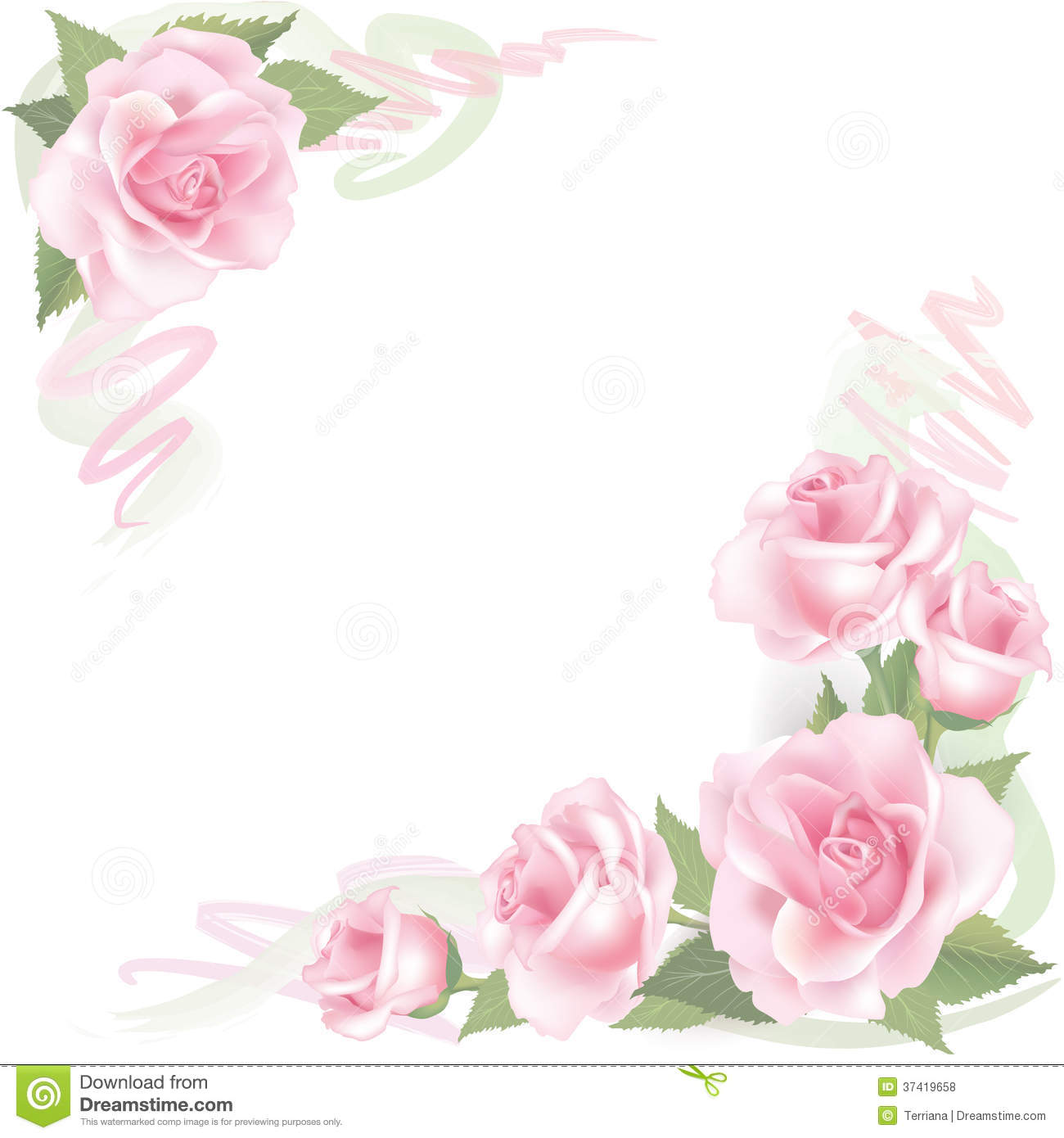 সবাইকে  ধন্যবাদ